Figure 2. Distribution of breast pain scores reported by participants at the beginning (day 0) and at the end (day 21) ...
Clin Infect Dis, Volume 50, Issue 12, 15 June 2010, Pages 1551–1558, https://doi.org/10.1086/652763
The content of this slide may be subject to copyright: please see the slide notes for details.
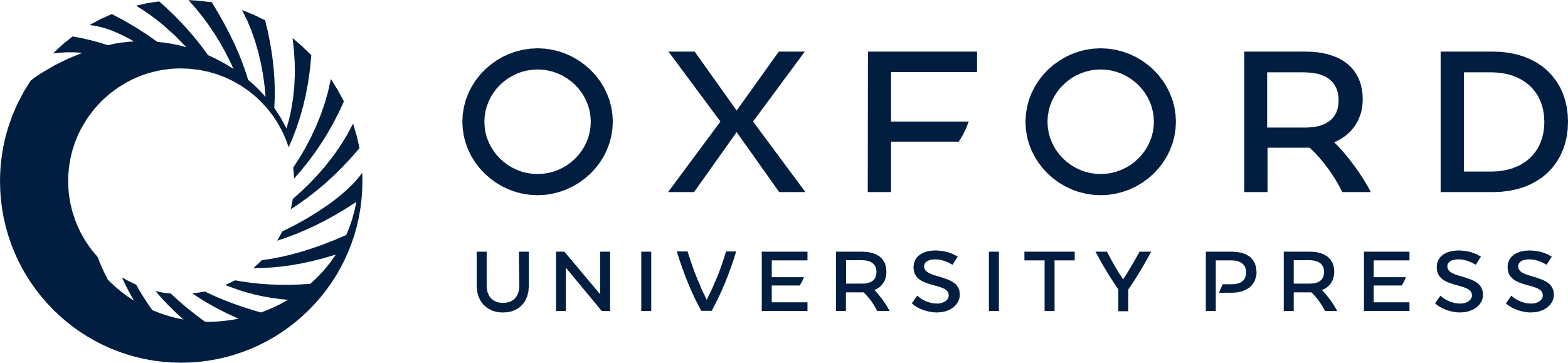 [Speaker Notes: Figure 2. Distribution of breast pain scores reported by participants at the beginning (day 0) and at the end (day 21) of the trial in the probiotic groups (group A, Lactobacillus fermentum CECT5716; and group B, Lactobacillus salivarius CECT5713) and in the antibiotic group (group C). Breast pain categories were 0–4, extremely painful; 5–7, discomfort; and 8–10, no pain.


Unless provided in the caption above, the following copyright applies to the content of this slide: © 2010 by the Infectious Diseases Society of America]